Αχιλλέας Μητσός

Οικονομία και Περιβάλλον Ι


7 – Δημόσια πολιτική
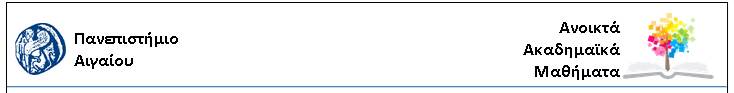 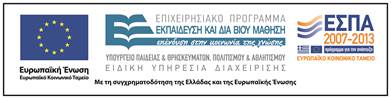 2013-2014      #7
Οικονομία και Περιβάλλον Ι
Αχιλλέας Μητσός
1
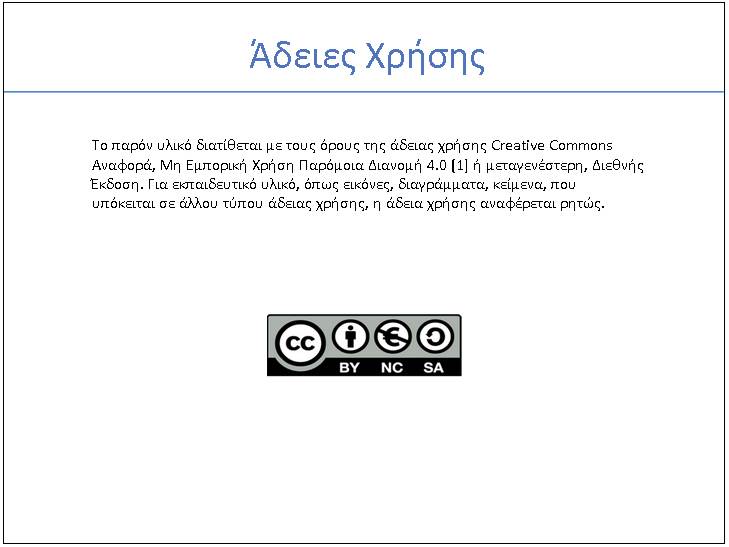 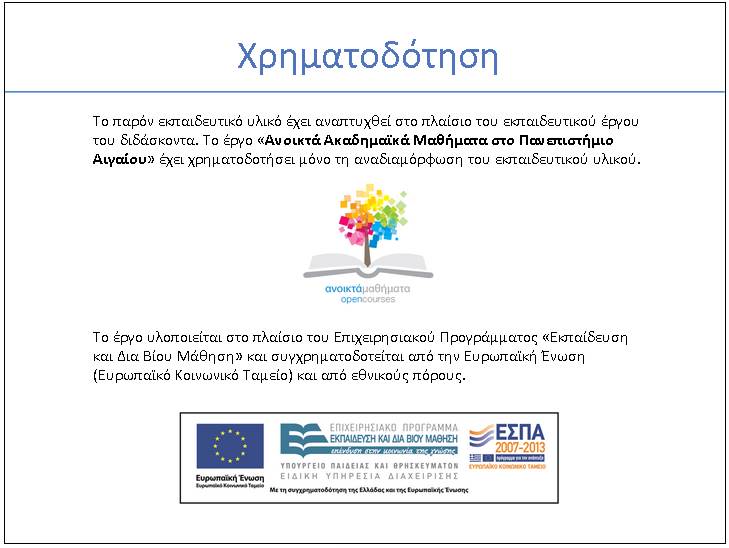 Θέματα
Εισαγωγή, επισκόπηση, βασικές έννοιες
Αλληλεξάρτηση και τα οφέλη του εμπορίου
Λειτουργία της αγοράς. Ζήτηση και προσφορά
Ελαστικότητα. Προσδιοριστικοί παράγοντες
Εξωτερικές επιπτώσεις, δημόσια αγαθά
Δημόσια πολιτική. Αρχές, μέσα δημόσιας παρέμβασης
Διεθνές εμπόριο, διεθνείς οικονομικές σχέσεις
Παραγωγή, ανταγωνισμός, μονοπώλια
Φυσικοί πόροι, ενέργεια
2013-2014      #7
Οικονομία και Περιβάλλον Ι
Αχιλλέας Μητσός
4
Mankiw, G.N., Taylor, M.P.,
	Αρχές Οικονομικής Θεωρίας. Τόμος Α’ – Μικροοικονομική
	 Αθήνα: Gutenberg, 2010

Κεφ. 10, 11, 12
2013-2014      #7
Οικονομία και Περιβάλλον Ι Αχιλλέας Μητσός
5
Αρχές δημόσιας πολιτικής
Ι - Μέσα – εργαλεία
	Ρυθμιστικά και δημοσιονομικά
ΙΙ - Αιτίες δημόσιας παρέμβασης
	Μακρο-ισορροπία
	Αναδιανομή
	Μικρο-ισορροπία
ΙΙΙ - Αποτελέσματα δημόσιας παρέμβασης
	στη τιμή των αγαθών
	στη προσφορά των αγαθών
	στη ζήτηση των αγαθών
2013-2014      #7
Οικονομία και Περιβάλλον Ι
Αχιλλέας Μητσός
6
Ι - Μέσα – Εργαλεία


	Ρυθμιστικά



		
	Δημοσιονομικά
2013-2014      #7
Οικονομία και Περιβάλλον Ι
Αχιλλέας Μητσός
7
Ι - Μέσα – Εργαλεία


	Ρυθμιστικά
		απαγορεύσεις
		κανόνες λειτουργίας
		συστάσεις
		παραγωγή, παροχή αγαθών

	Δημοσιονομικά
2013-2014      #7
Οικονομία και Περιβάλλον Ι
Αχιλλέας Μητσός
8
Ι - Μέσα – Εργαλεία


	Ρυθμιστικά
		απαγορεύσεις
		κανόνες λειτουργίας
		συστάσεις
		παραγωγή, παροχή αγαθών

	Δημοσιονομικά
		Φόροι			πλούτου
		Επιδοτήσεις		εισοδήματος
					αγαθών		γενικά
							ειδικά
2013-2014      #7
Οικονομία και Περιβάλλον Ι
Αχιλλέας Μητσός
9
ΙΙ - Αιτίες δημόσιας παρέμβασης

Δημόσια παρέμβαση
	για να:
 λειτουργήσει καλύτερα η αγορά
 διορθωθεί η «αποτυχία της αγοράς»
 συμπληρωθεί η λειτουργία της αγοράς με την επίτευξη άλλων στόχων
2013-2014      #7
Οικονομία και Περιβάλλον Ι
Αχιλλέας Μητσός
10
ΙΙ - Αιτίες δημόσιας παρέμβασης
Α. Μικρο-ισορροπία
Β. Αναδιανομή
Γ. Μακρο-ισορροπία
2013-2014      #7
Οικονομία και Περιβάλλον Ι
Αχιλλέας Μητσός
11
ΙΙ - Αιτίες δημόσιας παρέμβασης
Α. Μικρο-οικονομική ισορροπία. Αποδοτικότητα
 αν η αγορά λειτουργεί ατελώς
 αν υπάρχουν σημαντικές «εξωτερικότητες»
 αν υπάρχουν «δημόσια αγαθά»
2013-2014      #7
Οικονομία και Περιβάλλον Ι
Αχιλλέας Μητσός
12
ΙΙ - Αιτίες δημόσιας παρέμβασης
Α. Μικρο-οικονομική ισορροπία. Αποδοτικότητα
 αν η αγορά λειτουργεί ατελώς

Προβλήματα, είτε ως προς την προσφορά (π.χ. μονοπώλια, για τα οποία δεν λειτουργεί η καμπύλη προσφοράς), είτε ως προς τη ζήτηση (π.χ. έλλειψη πληροφόρησης), τα οποία δεν επιτρέπουν την ομαλή λειτουργία των μηχανισμών της αγοράς
2013-2014      #7
Οικονομία και Περιβάλλον Ι
Αχιλλέας Μητσός
13
ΙΙ - Αιτίες δημόσιας παρέμβασης
Α. Μικρο-οικονομική ισορροπία. Αποδοτικότητα
 αν υπάρχουν σημαντικές «εξωτερικότητες»
[= η επίδραση των πράξεων ενός ατόμου στην ευημερία των άλλων]
Θετικές και αρνητικές εξωτερικότητες
Το σημείο ισορροπίας προσφοράς και ζήτησης αντανακλά 
 - το σημείο συνάντησης της καμπύλης προσφοράς (=ιδιωτικού κόστους) με την καμπύλη ζήτησης (=ιδιωτικής αξίας), 
 - όχι όμως της καμπύλης του κοινωνικού κόστους με τη καμπύλη της κοινωνικής αξίας
2013-2014      #7
Οικονομία και Περιβάλλον Ι
Αχιλλέας Μητσός
14
Αιτίες δημόσιας παρέμβασης
Α. Μικρο-οικονομική ισορροπία. Αποδοτικότητα
 αν υπάρχουν «δημόσια αγαθά»

Ιδιότητες:
 Ανταγωνιστικότητα στη χρήση
Μη ανταγωνιστικά (non rival): Η πρόσθετη κατανάλωση από κάποιον δεν μειώνει τη διαθεσιμότητα τους σε όλους τους άλλους χρήστες.
 Αποκλειστική χρήση
Αδυναμία αποκλεισμού (non excludability): Από τη στιγμή που το αγαθό παρασχεθεί είναι διαθέσιμο για όλους, δεν μπορεί να αποκλειστεί κάποιος από το να το καταναλώσει
2013-2014      #7
Οικονομία και Περιβάλλον Ι Αχιλλέας Μητσός
15
ΙΙ - Αιτίες δημόσιας παρέμβασης
Β. Αναδιανομή

 Εισοδήματος
 Πλούτου
 Ευκαιριών
 Ατομική
 «Ομαδική»  (επάγγελμα, τάξη, περιοχή, εργασία/κεφάλαιο…)
 Χρηματική
 Εις είδος
2013-2014      #7
Οικονομία και Περιβάλλον Ι
Αχιλλέας Μητσός
16
ΙΙ - Αιτίες δημόσιας παρέμβασης
Γ. Μακρο-ισορροπία

π.χ. 
Δημοσιονομικά ελλείμματα, 
έσοδα, 
δαπάνες, 
κυκλοφορία χρήματος, 
προσλήψεις / απολύσεις, 
ιδιωτικοποιήσεις / κρατικοποιήσεις
2013-2014      #7
Οικονομία και Περιβάλλον Ι
Αχιλλέας Μητσός
17
ΙΙΙ - Αποτελέσματα δημόσιας παρέμβασης
	[άμεσα και έμμεσα, 
		βραχυπρόθεσμα και μακροπρόθεσμα, 
			επιδιωκόμενα και «παράπλευρα»]
  στη τιμή των αγαθών
  στη προσφορά των αγαθών
  στη ζήτηση των αγαθών
2013-2014      #7
Οικονομία και Περιβάλλον Ι
Αχιλλέας Μητσός
18
ΙΙΙ - Αποτελέσματα δημόσιας παρέμβασης
  στη τιμή των αγαθών, π.χ.
 «πλαφόν» τιμής
 κατώτερος μισθός
2013-2014      #7
Οικονομία και Περιβάλλον Ι
Αχιλλέας Μητσός
19
ΙΙΙ - Αποτελέσματα δημόσιας παρέμβασης
  στη τιμή των αγαθών, π.χ.
 «πλαφόν» τιμής
 κατώτερος μισθός
  στη προσφορά των αγαθών, π.χ.
 δημόσια παραγωγή
 έλεγχος μονοπωλίων
 επιδοτήσεις, κρατικές ενισχύσεις
 δασμοί, εμπόδια στην κυκλοφορία
2013-2014      #7
Οικονομία και Περιβάλλον Ι
Αχιλλέας Μητσός
20
ΙΙΙ - Αποτελέσματα δημόσιας παρέμβασης
  στη τιμή των αγαθών, π.χ.
 «πλαφόν» τιμής
 κατώτερος μισθός
  στη προσφορά των αγαθών, π.χ.
 δημόσια παραγωγή
 έλεγχος μονοπωλίων
 επιδοτήσεις, κρατικές ενισχύσεις
 δασμοί, εμπόδια στην κυκλοφορία
  στη ζήτηση των αγαθών, π.χ.
 φόρος εισοδήματος
 ειδικοί φόροι
2013-2014      #7
Οικονομία και Περιβάλλον Ι
Αχιλλέας Μητσός
21
ανακεφαλαιώνοντας:

Στόχος		Εργαλεία		Επίπτωση(άμεση)	
*Αποδοτικότητα	*Κανονιστικά
   -Ατέλεια		    -Απαγορεύσεις, εμπόδια	  Τιμή
   -Αποτυχία		    -Ρυθμίσεις
	.Εξωτερικότητες	    -Παραγωγή
	.Δημόσια αγαθά	    -Συστάσεις		  Προσφορά
*Μακρο-ισορροπία	*Δημοσιονομικά
*Αναδιανομή		(Φόροι / επιδοτήσεις)
			    -Εισοδήματος		  Ζήτηση
			    -Πλούτου
			    -Αγαθών
2013-2014      #7
Οικονομία και Περιβάλλον Ι Αχιλλέας Μητσός
22
Παράδειγμα περιβαλλοντικής πολιτικής: Απαγόρευση ρυπογόνου
[ => μείωση προσφοράς => αύξηση τιμής ισορροπίας => μείωση κατανάλωσης]

		      P	D               S1      S0

		    P1
		    P0



		      0			Q
			   Q1   Q0
2013-2014      #7
Οικονομία και Περιβάλλον Ι Αχιλλέας Μητσός
23
Παράδειγμα περιβαλλοντικής πολιτικής: 
Σύσταση μείωσης κατανάλωσης ρυπογόνου
[ => μείωση ζήτησης => μείωση τιμής ισορροπίας => μείωση κατανάλωσης]


		      P    D1    D0                      S

		    
		    P0
		    P1


		      0			Q
			   Q1   Q0
2013-2014      #7
Οικονομία και Περιβάλλον Ι Αχιλλέας Μητσός
24
Παράδειγμα περιβαλλοντικής πολιτικής: Φόρος επί του ρυπογόνου
[ => μείωση ζήτησης => μείωση τιμής ισορροπίας => μείωση κατανάλωσης]


		      P    D1    D0                      S

		    
		    P0
		    P1


		      0			Q
			   Q1   Q0
2013-2014      #7
Οικονομία και Περιβάλλον Ι Αχιλλέας Μητσός
25
Παράδειγμα περιβαλλοντικής πολιτικής: 
Επιδότηση ανταγωνιστικού αγαθού
[ => αύξηση ζήτησης ανταγωνιστικού αγαθού => μείωση ζήτησης ρυπογόνου => μείωση τιμής ισορροπίας => μείωση κατανάλωσης]


		      P    D1    D0                      S

		    
		    P0
		    P1


		      0			Q
			   Q1   Q0
2013-2014      #7
Οικονομία και Περιβάλλον Ι Αχιλλέας Μητσός
26
Παράδειγμα περιβαλλοντικής πολιτικής: 
Άμεση παραγωγή ανταγωνιστικού αγαθού
[ => αύξηση προσφοράς ανταγωνιστικού αγαθού => μείωση τιμής ανταγωνιστικού αγαθού => μείωση ζήτησης ρυπογόνου => μείωση προσφοράς => αύξηση τιμής ισορροπίας => μείωση κατανάλωσης]
2013-2014      #7
Οικονομία και Περιβάλλον Ι Αχιλλέας Μητσός
27
Παράδειγμα περιβαλλοντικής πολιτικής: 
Τεχνολογική πρόοδος ως προς ανταγωνιστικό αγαθό
[ => αύξηση προσφοράς ανταγωνιστικού αγαθού => μείωση τιμής ανταγωνιστικού αγαθού => μείωση ζήτησης ρυπογόνου => μείωση προσφοράς => αύξηση τιμής ισορροπίας => μείωση κατανάλωσης]
2013-2014      #7
Οικονομία και Περιβάλλον Ι Αχιλλέας Μητσός
28